Необычное путешествие
Страна «Обыкновенная дробь»
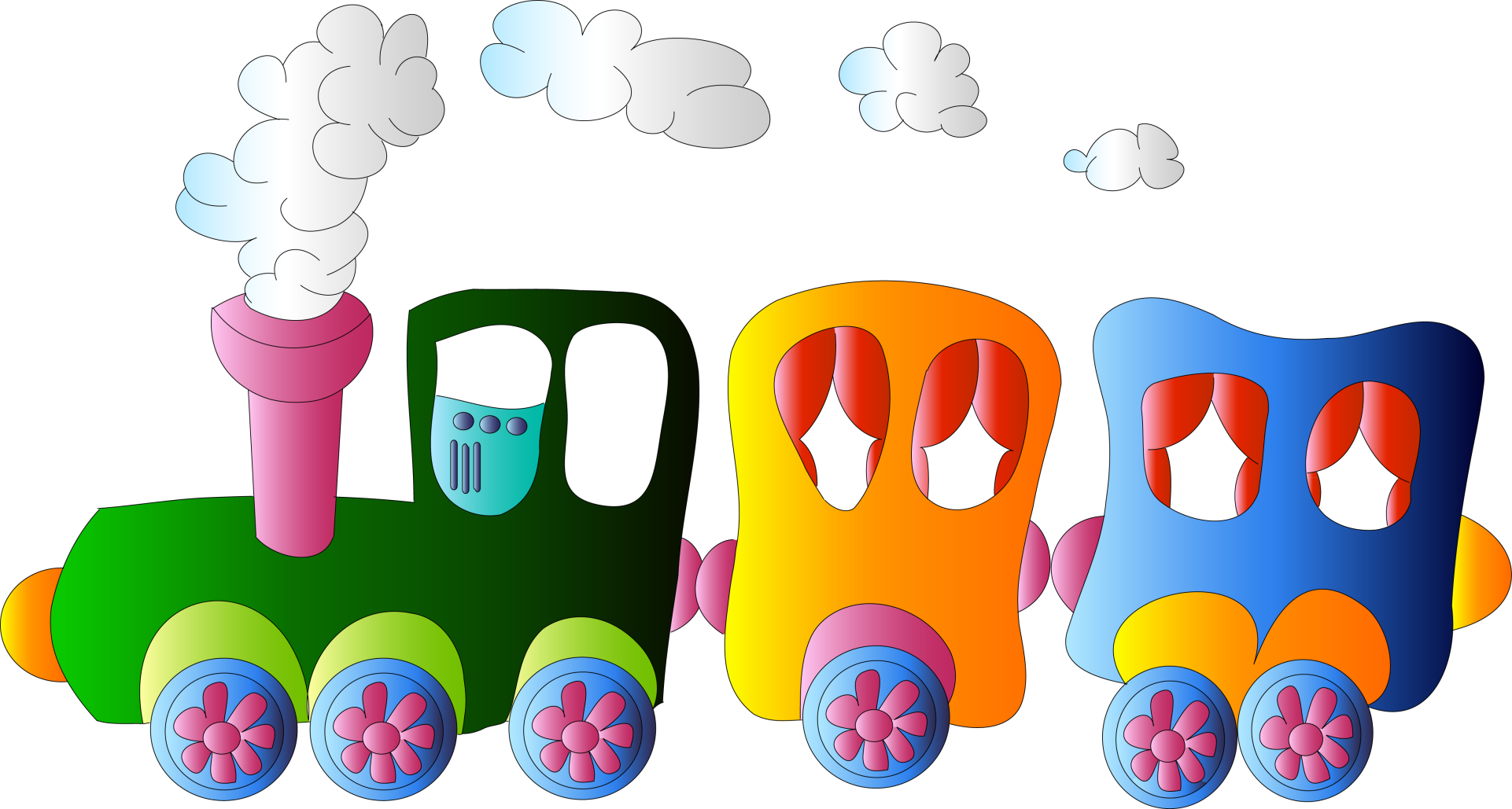 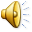 КАССА
Станция «Историческая»
половина,
полтина
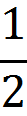 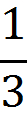 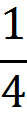 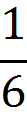 треть
четь
полтреть
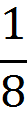 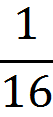 полполчеть
полчеть
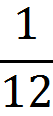 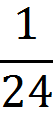 полполполтреть
полполтреть
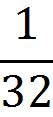 полполполчеть
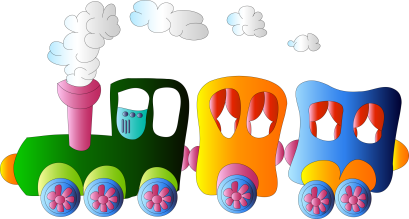 Определите, каким дробям соответствовали тогда названия: треть, полтреть, полполтреть полполполтреть?
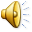 Станция «Раскраскино»
Закрасьте цветным карандашом указанную часть  изображенных кругов:
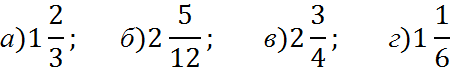 К каждому рисунку сделайте подписи в виде неправильной дроби.
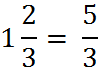 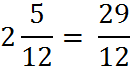 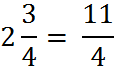 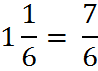 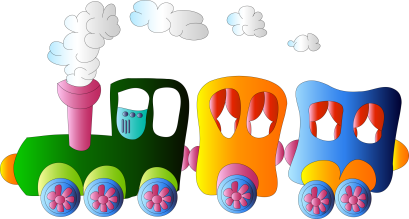 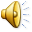 Станция «Праздничная»
Закрасьте флажки, на которых записаны дроби, равные натуральным числам
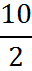 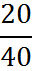 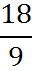 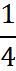 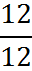 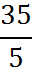 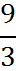 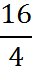 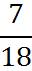 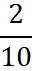 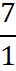 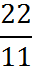 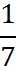 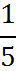 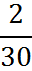 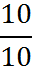 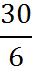 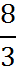 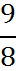 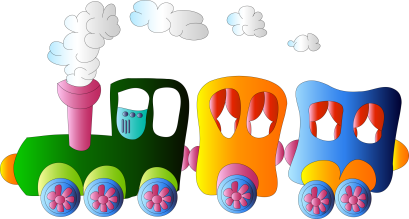 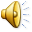 Станция «Распределительная»
Расположить дроби в порядке возрастания.
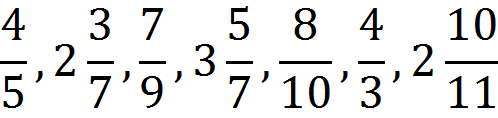 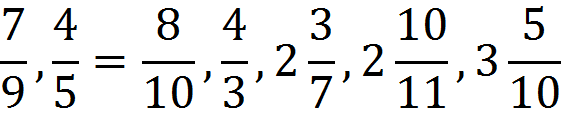 Расположить дроби в порядке убывания.
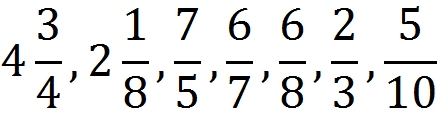 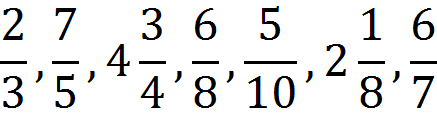 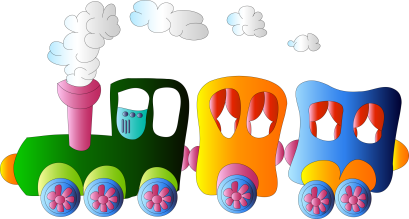 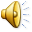 Станция «Посчитай-ка»
Заполните пропуски в цепочке действий:
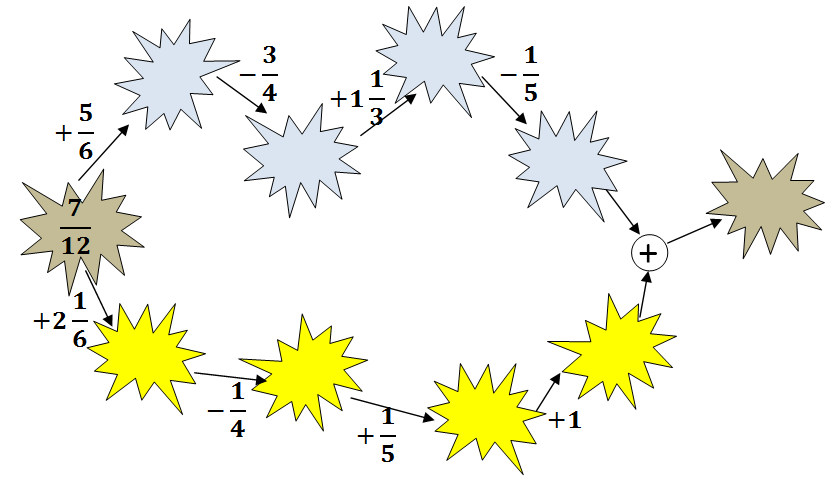 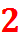 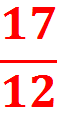 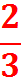 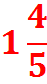 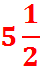 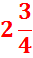 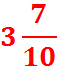 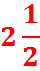 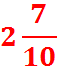 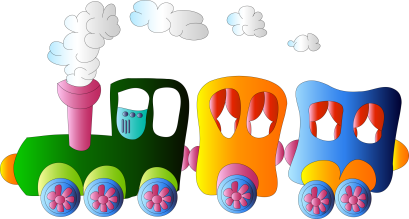 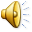 Станция «Художественная»
Посчитай пример и закрась соответственным  цветом.
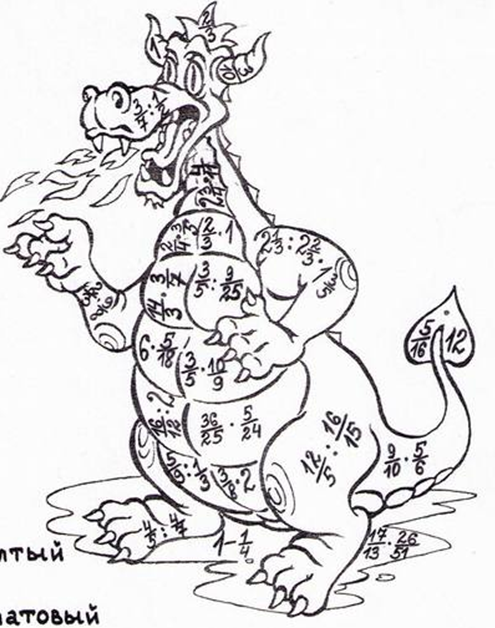 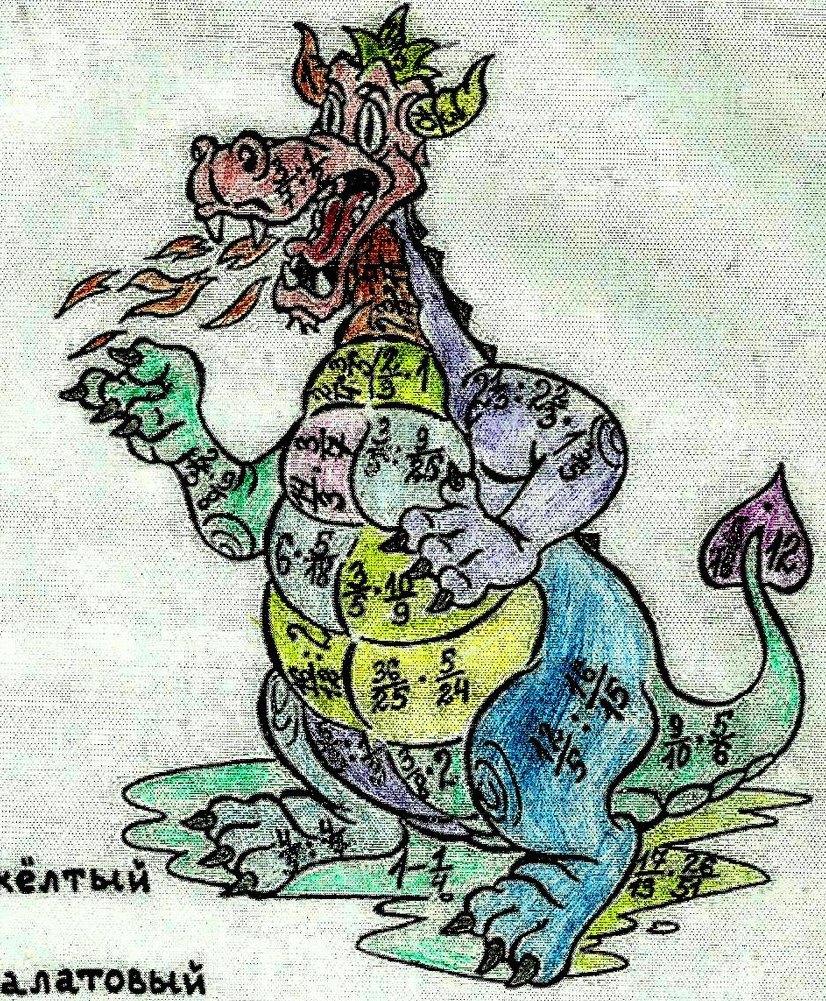 желтый;            - салатовый;
 зелёный;           - красный;
 оранжевый;      - фиолетовый;
 голубой;            - розовый;
 синий;               - малиновый.
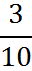 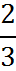 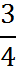 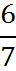 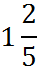 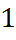 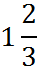 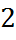 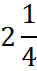 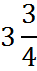 Посчитай пример и закрась соответственным  цветом.
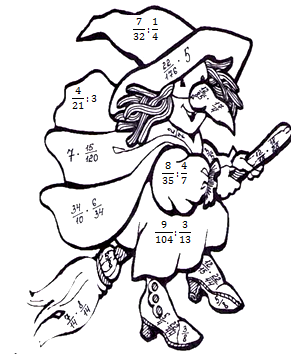 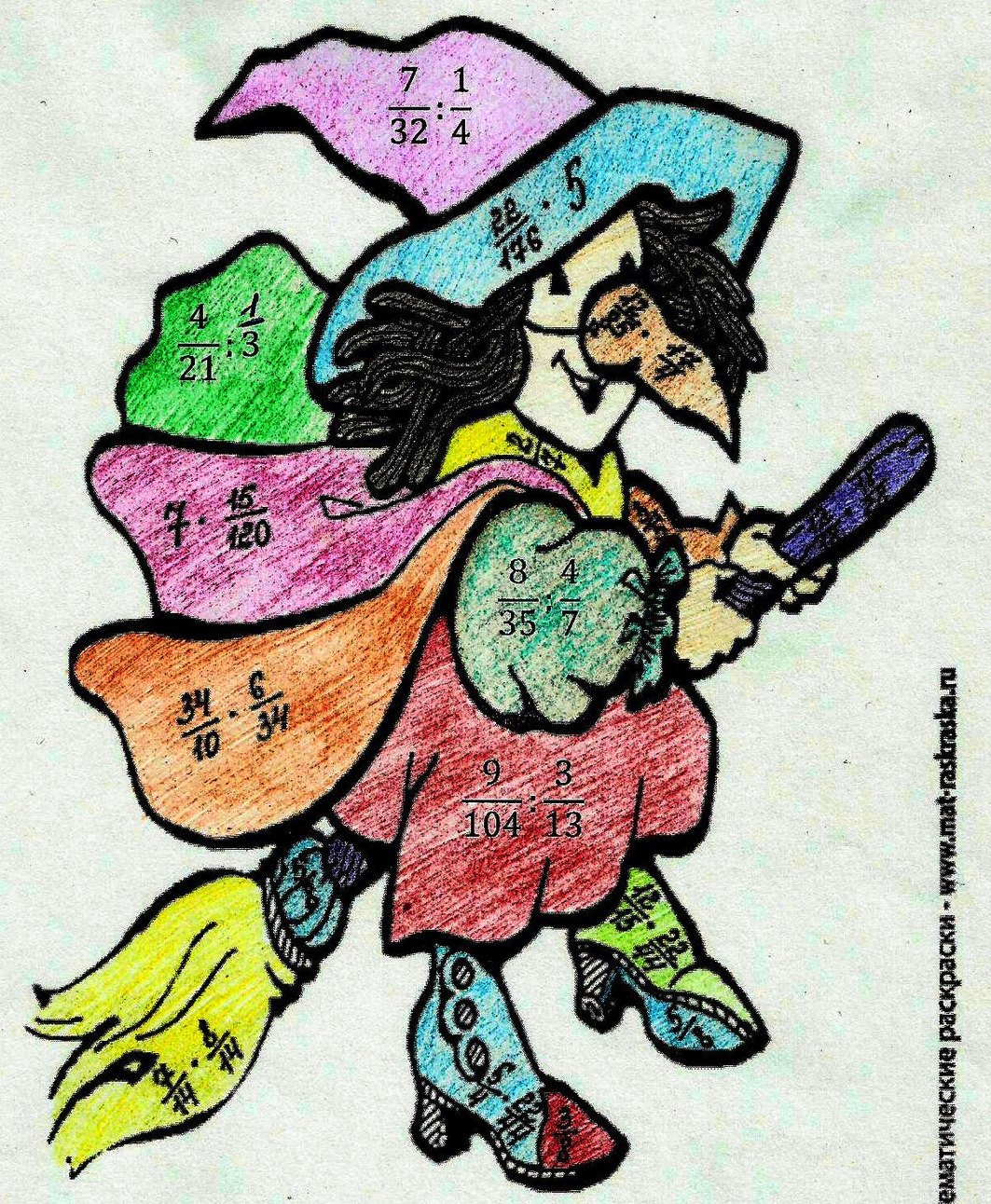 - желтый;             
  - красный;
 - фиолетовый;   
 – голубой;
 - темно-зеленый;  
– малиновый;
 - салатовый;    
 - оранжевый
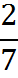 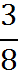 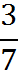 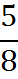 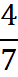 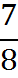 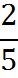 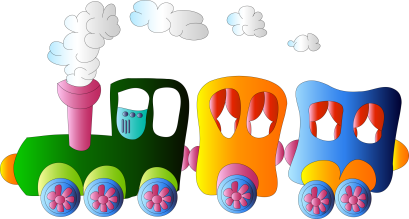 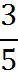 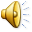 Станция «Задачная»
Задача 1.  Рабочие пилят бревно на части одинаковой длины. Сделав 6 распилов они отпилили от бревна 2м 10см. Какова первоначальная длина бревна, если рабочие сделали 10 распилов?
2м 10см = 210 см
210 : 6 = 35 (см) – длина одной части;
35 · 11 = 385(см) – длина бревна
385 см = 3 м 85 см
Ответ : длина бревна 3 м 85 см.
Задача 2.  Вы прибыли на станцию «Задачная», где на здании вокзала увидели большие часы. Один из пассажиров поезда заметил, что от первого до шестого удара часов прошло 6 секунд. Вдруг поезд тронулся, а любопытный пассажир так и не узнал сколько время уходит на 12 ударов. Посчитайте сколько секунд часы бьют 12 ударов.
1
2
3
4
5
6
7
8
9
10
11
12
6 секунд
6 : 5 = 1,2 (с) – время одного промежутка;
1,2 · 11 = 13,2(с) – длина бревна
Ответ : 13,2 секунды часы бьют 12 ударов
Задача 3.  И вот мы снова в пути. А наш любознательный пассажир нашел новое занятие. Он заметил, что за 10 секунд пути за окном «пролетело» 10 столбов. Пассажир задумался: «На какой секунде «пролетит» 20 столб?» Посчитайте на какой секунде пролетит 20 столб.
10 секунд
9:10 = 0,9 (с) – время одного промежутка;
0,9 · 19 = 17,1 (с)
Ответ : 20 столб «пролетит» на 18 секунде.
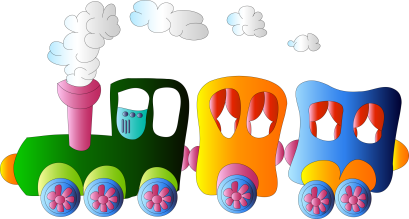 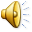 Станция «Угадай-ка»
Разгадайте ребусы
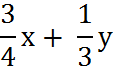 ,  где х – мебель в виде стоячего ящика с дверцей, у  -  временная стоянка войск вне населенных пунктов. За этой формулой скрыт математический термин. Какой?
Решение:  Отгадываем значения слов: х – шкаф, у – лагерь.    «шкаф» – это «шка»,     «лагерь» – это «ла». Полученные сочетания букв складываем и получаем «шкала».
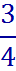 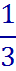 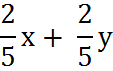 ,  х – южный плод с толстой душистой кожурой. Порой об уставшем человеке говорят: «Выжат как…». У  -  растение с однолетними зелеными побегами, не подвергающимися одревеснению. Часто говорят: «Тише воды, ниже…»
Решение:  Отгадываем значения слов: х – лимон, у – трава.    «лимон» – это «ли»,     «трава» – это «тр». Полученные сочетания букв складываем и получаем «литр».
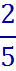 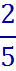 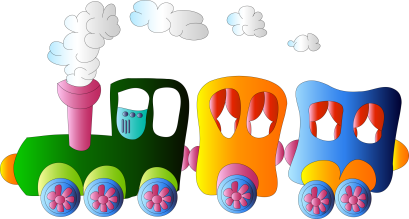 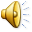 Станция «Домашняя»
Кросснамбер
в
1             2
б
д
3            4             5            2
1           6                                            1            1
а
г
По горизонтали: 
а) Переведите в неправильную дробь         и запишите ее числитель
б)      этого числа 12082
в) Выделите целую часть         .     Числитель смешанного числа равен…
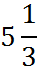 г) Вычислите  
По вертикали: 
в) На единицу больше чертовой дюжины.
д) Корень уравнения:
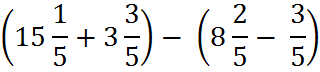 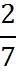 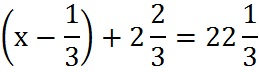 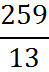 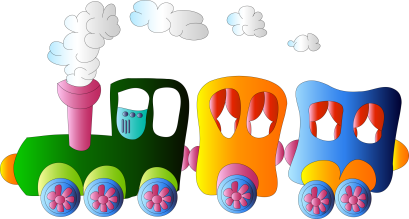 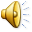 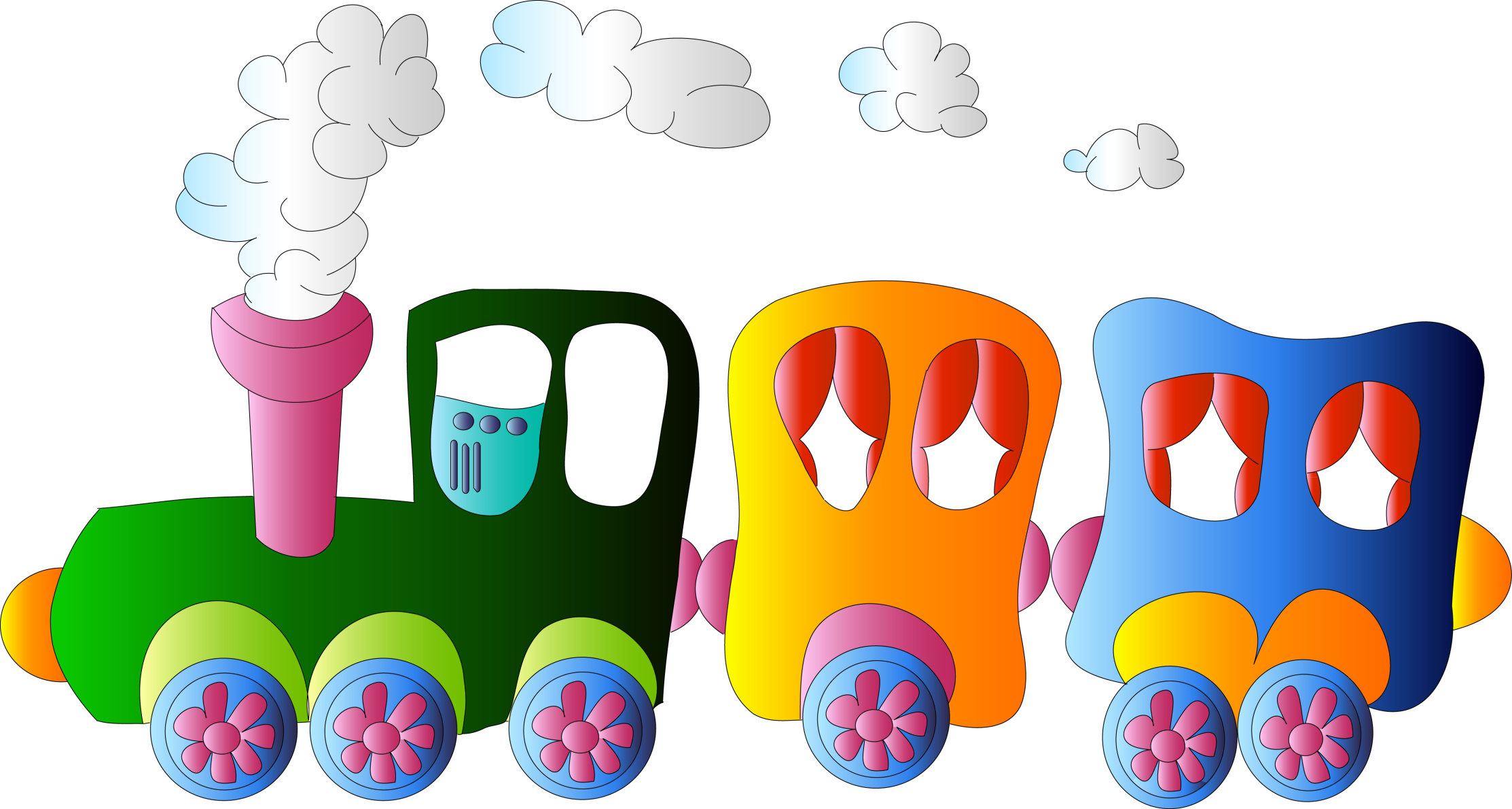 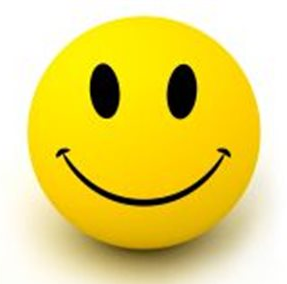 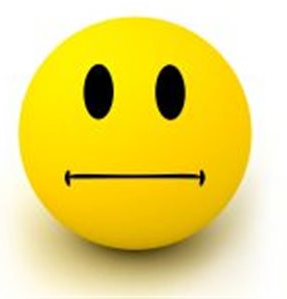 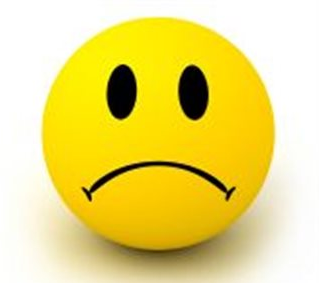 Спасибо за внимание!